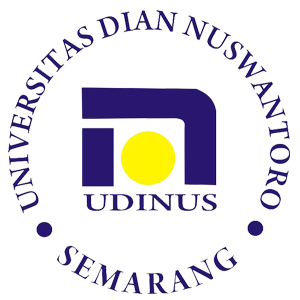 Dynamic Programming(Program Dinamis)
Tita talitha, m.t
Definisi
Suatu teknik kuantitatif yang digunakan untuk membuat suatu rangkaian keputusan yang saling berkaitan. (Hillier & Lieberman , Introduction to OR)
Prosedur Matematis yang dirancang untuk memperbaiki efisiensi perhitungan masalah pemrogaman matematis tertentu dengan menguraikannya menjadi bagian masalah-masalah yang lebih kecil. (Hamdy A. Taha)
Definisi
Programa dinamis adalah metode pemecahan masalah dengan cara menguraikan solusi menjadi sekumpulan langkah (step) atau tahapan (stage) sedemikian sehingga solusi dari persoalan dapat dipandang dari serangkaian keputusan yang saling berkaitan.
Pada penyelesaian persoalan dengan metode ini:
Terdapat sejumlah berhingga pilihan yang mungkin
Solusi pada setiap tahap dibangun dari hasil solusi tahap sebelumnya
Kita menggunakan persyaratan optimasi dan kendala untuk membatasi sejumlah pilihan yang harus dipertimbangkan pada suatu tahap
Prinsip Optimalitas
Pada program dinamis, rangkaian keputusan yang optimal dibuat dengan menggunakan Prinsip Optimalitas
Prinsip Optimalitas: jika solusi total optimal, maka bagian solusi sampai tahap ke-k juga optimal
Prinsip optimalitas berarti bahwa jika kita bekerja dari tahap k ke tahap k+1, kita dapat menggunakan hasil optimal dari tahap k tanpa harus kembali ke tahap awal.
Ongkos pada tahap k+1 = (ongkos yang dihasilkan pada tahap k) + (ongkos dari tahap k ke tahap k+1)
Dynamic Programming
Aplikasi
Programa dinamis banyak diterapkan pada bidang–bidang yang bermacam – macam seperti : masalah capital budgeting, pengendalian persediaan, pengendalian kualitas, forecasting penjualan dan sebagainya.
Struktur dan Sistem Notasi Dynamic Progamming
Ada tiga hal yang penting diketahui tentang programa dinamis :
STAGE :  (Tahapan) dari persoalan yang dihadapi dan ingin dicari solusinya
STATE : (Kondisi) yang menjadi faktor penentu keputusan dari tiap tahapan
DECISION: (Keputusan) yang harus diambil dari tiap tahap untuk sampai kepada solusi keseluruhan
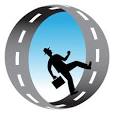 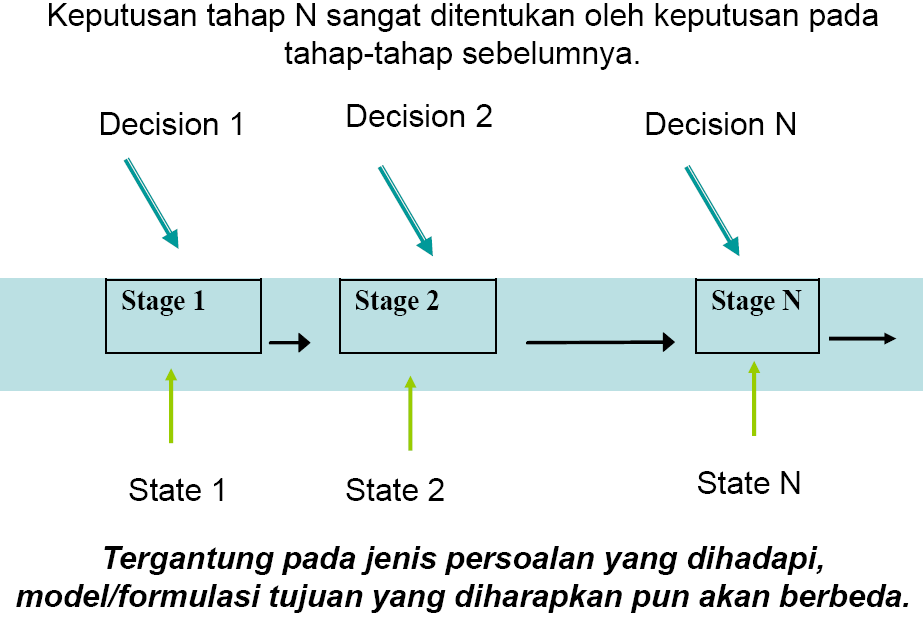 Karakteristik Persoalan Programa Dinamis
Persoalan dapat dibagi menjadi beberapa tahap (stage), yang pada masing-masing stage diperlukan adanya satu keputusan
Masing-masing stage terdiri atas sejumlah state yang berhubungan dengan stage yang bersangkutan (jumlah state bisa terbatas, bisa pula tidak terbatas)
Hasil dari keputusan yang diambil di tiap stage, ditransformasikan dari state yang bersangkutan ke state berikutnya pada stage berikutnya pula
Keputusan terbaik pada suatu stage bersifat independen terhadap keputusan yang dilaakukan pada stage sebelumnya
Prosedur pemecahan persoalan dimulai dengan mendapatkan cara (keputusan) terbaik untuk setiap state dari stage terakhir
Ada suatu hubungan timbal balik yang mengidentifikasi keputusan terbaik untuk setiap state pada stage n, berdasarkan keputusan terbaik untuk setiap state pada stage (n+1). Pada ilustrasi di atas, hubungan ini adalah:
Oleh karena itu, untuk mendapatkan keputusan terbaik jika akan bergerak dari state s pada stage n, terlebih dahulu harus didapatkan nilai terbaik dari xn pada stage (n+1)
	Dalam hal ini tetapkanlah:
Variabel xn sebagai variabel keputusan pada stage n (n=1,2,3,...,n)
Fn(s,xn) sebagai nilai fungsi tujuan yang akan dimaksimumkan atau diminimumkan, dengan catatan bahwa sistem akan berawal di state s pada stage n dan xn terpilih sehingga fn(s,xn)=cs,xn + fn+1*(xn)
Fn*(s) sebagai nilai maksimum/minimum dari fn(s,xn) untuk seluruh nilai xn yang mungkin.
	Maka bentuk hubungan timbal baliknya adalah:


Dengan menggunakan hubungan timbal balik ini, prosedur penyelesaian persoalan bergerak mundur stage demi stage, pada setiap stage berusaha diperoleh keputusan optimum untuk masing-masing state hingga akhirnya diperoleh keputusan optimum yang menyeluruh, mulai dari stage awal
Contoh I : STAGE COACH
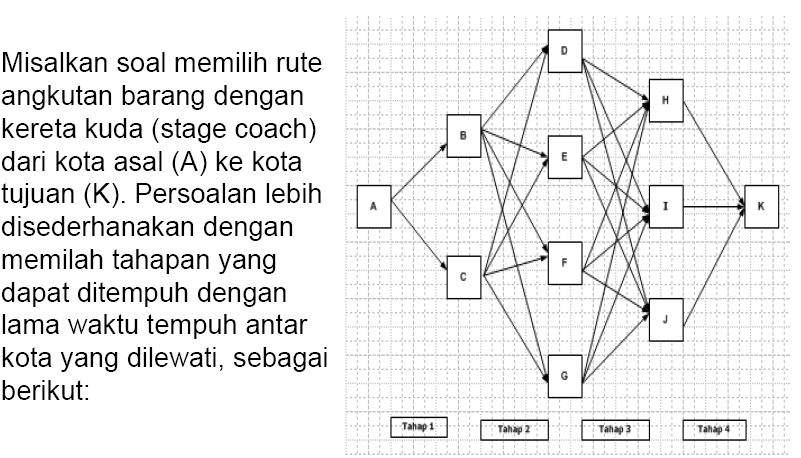 Masalah penentuan rute perjalanan dari suatu titik awal hingga ke titik akhir perjalanan
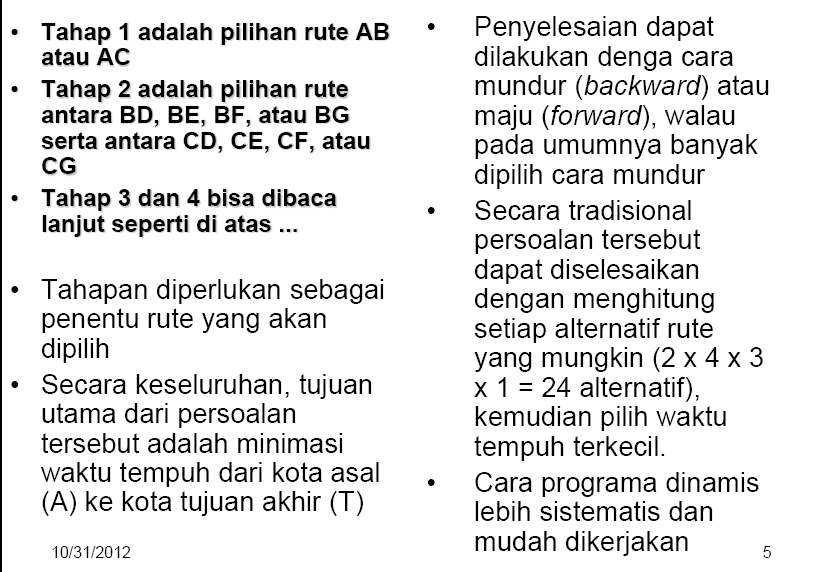 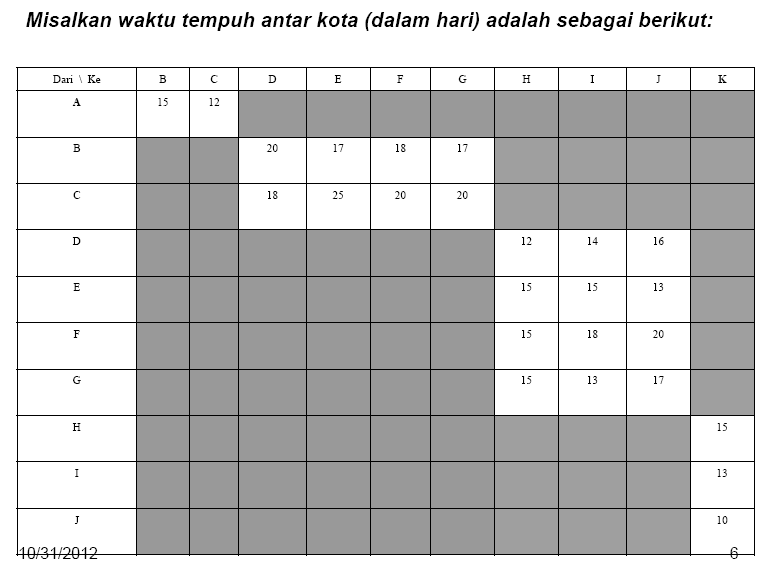 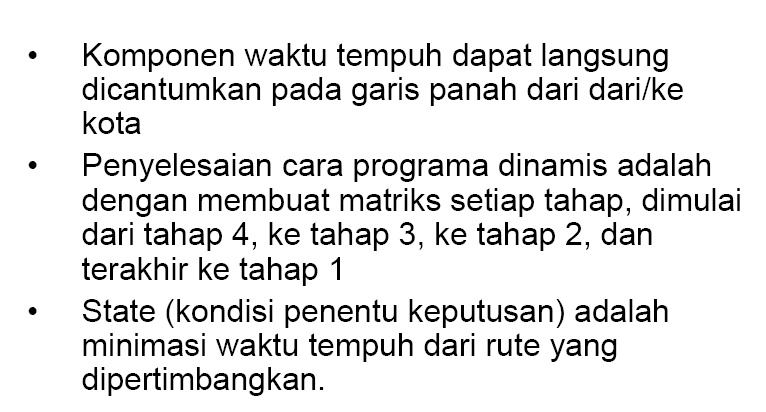 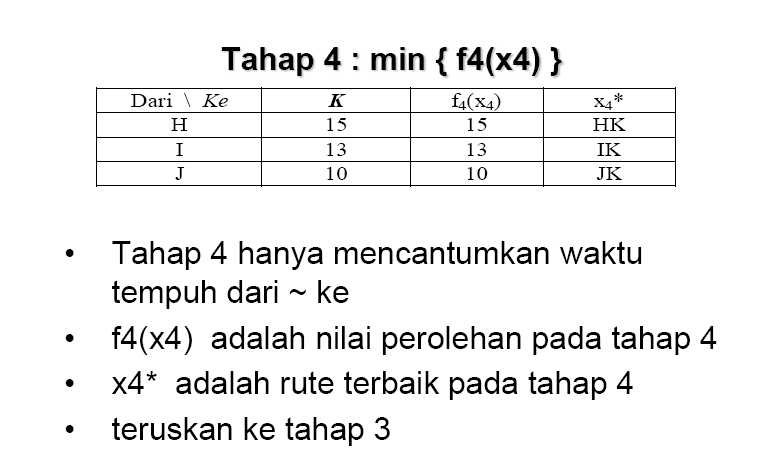 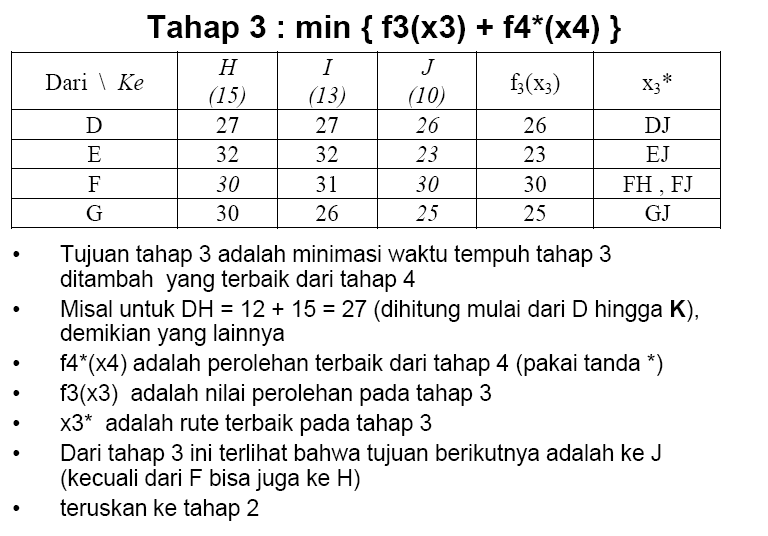 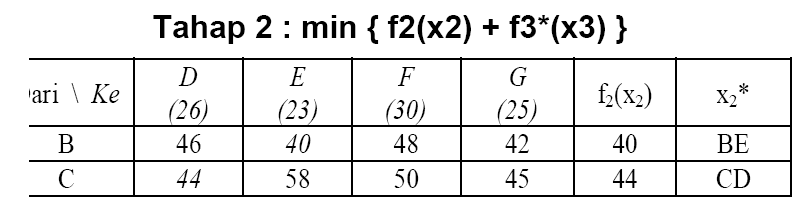 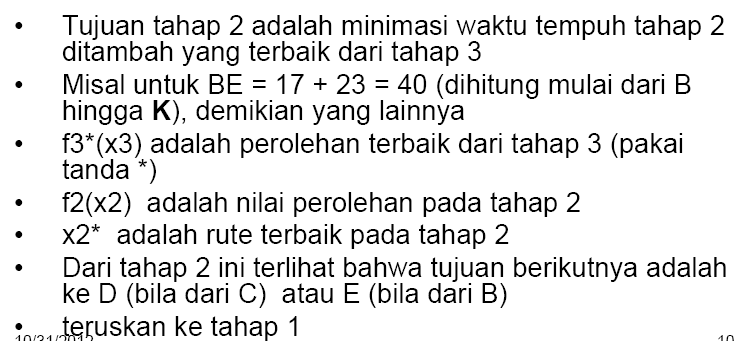 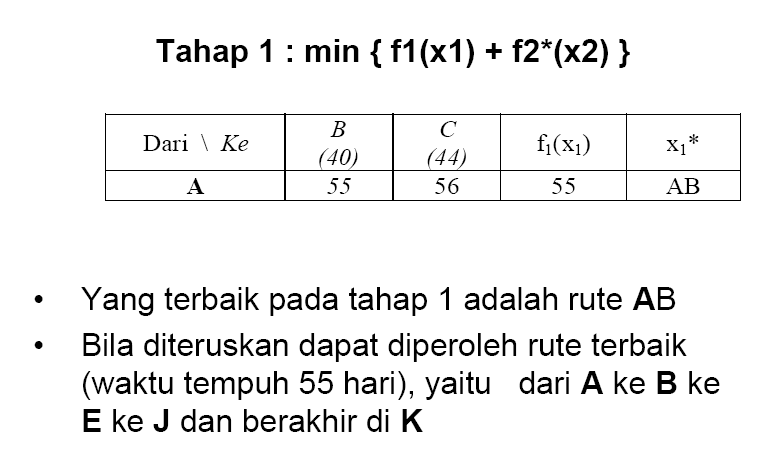 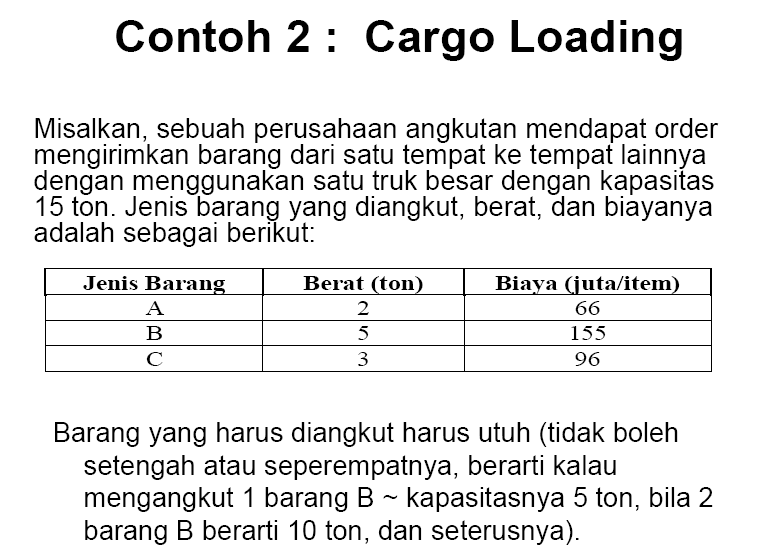 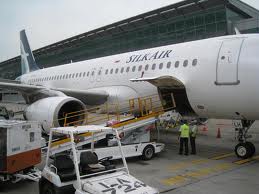 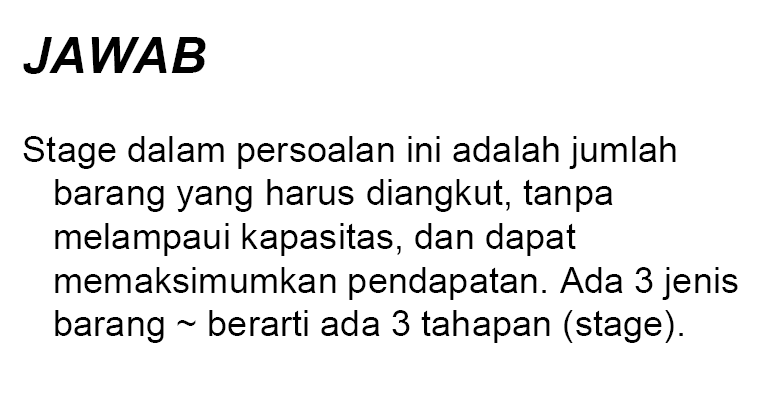 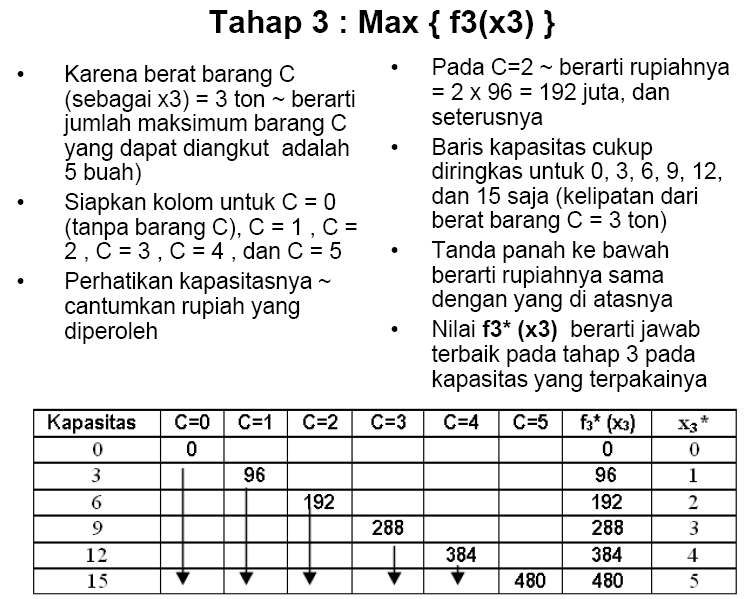 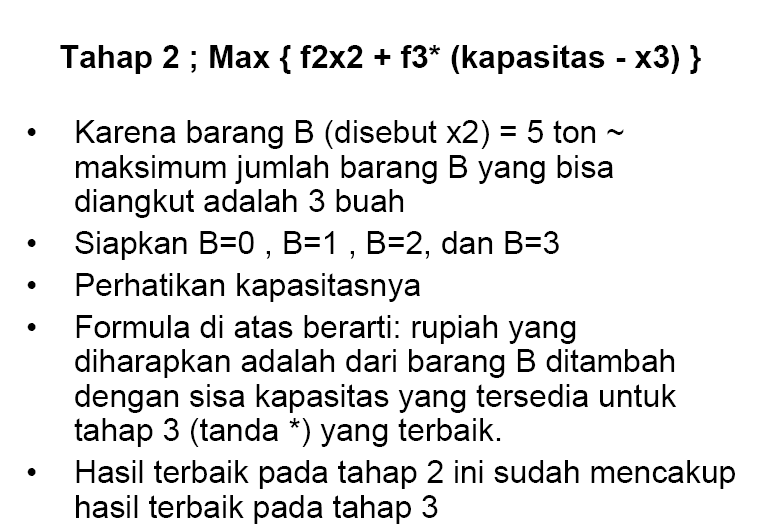 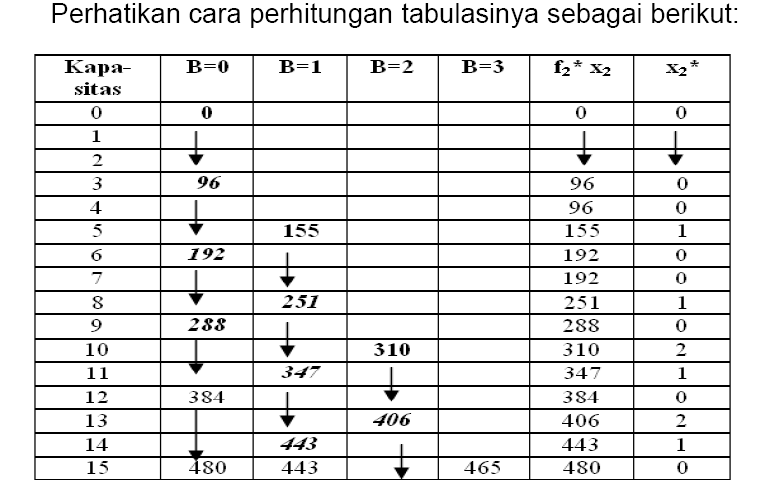 Pada kolom f2*x2 tercantum nilai rupiaj terbaiknya
Kolom x2* menunjukkan jumlah barang B yang harus diangkut pada tahap 2
Jumlah B yang dapat diangkut bisa 0,1, atau 2 tergantung pada kapasitasnya
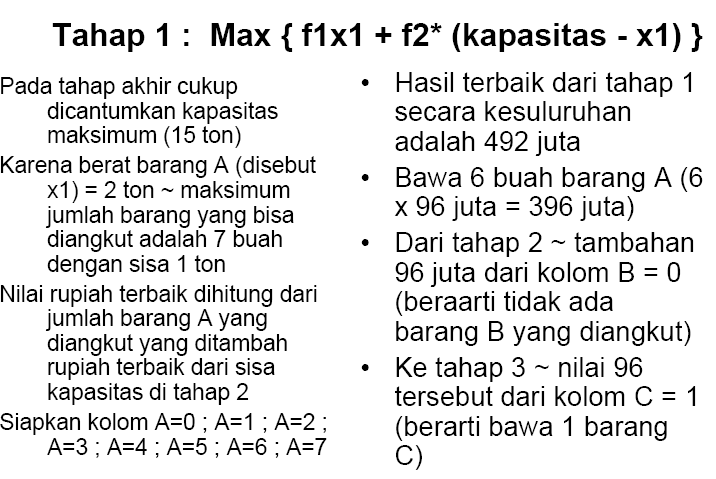 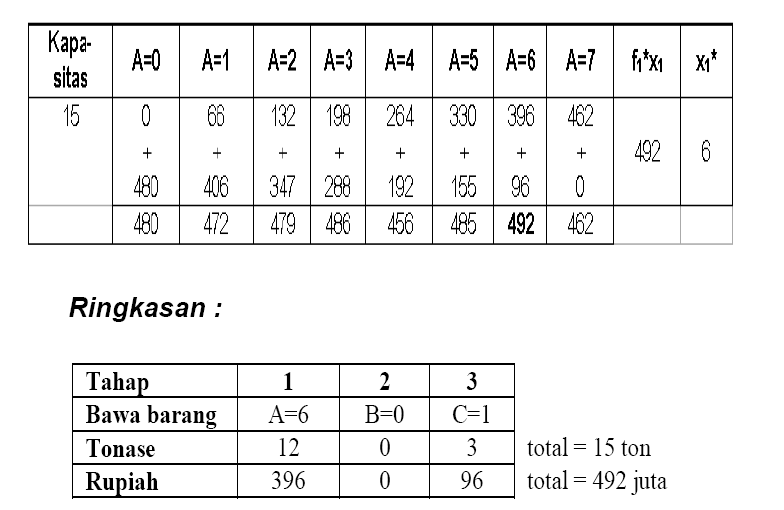 CONTOH 3 : Salesman Problem
2
5
8
1
3
6
10
9
4
7
Tahap 1
Tahap 2
Tahap 3
Tahap 4
Data ongkos
Stage n (n=1,2,3,4)
Xn adalah variabel keputusan pada stage n. Menotasikan tempat2 persinggahan pada tiap stage
Sehingga rute terbaik nanti adalah 1  x1  x2  x3  x4
X4 = 10
Notasi Lain
fn(s,xn) = ongkos total yang harus dibayar jika salesman itu berada di kota s dan memilih xn sebagai tempat persinggahan berikutnya
Untuk s dan n tertentu, nilai xn* adalah nilai xn yang meminimumkan fn(s,xn)
fn*(S)=nilai minimum dari fn(s,xn) sehingga fn(s)=fn(s,xn*)
Tujuan persoalan programa dinamis di atas adalah untuk mendapatkan f1(1) dengan cara mencari f4*(s), f3*(s) dan f2*(s) terlebih dahulu
Jadi, programa dinamis menyelesaikan persoalan dengan melakukan perhitungan mundur walaupun untuk persoalan tertentu bisa dengan perhitungan maju
Rute optimal:
1-3-5-8-10
1-4-5-8-10
1-4-6-9-10
Ongkos total f1*(1) = 11
CONTOH : 4
Sebuah perusahaan yang dihadapkan pada keputusan tentang membeli atau menyewa (lease) peralatan. Biaya untuk membeli peralatan Rp. 10 Juta, tetapi perusahaan dapat menyewanya pada biaya Rp. 3 Juta. Manajemen memperkirakan bahwa ada kemunduran kemakmuran ekonomi sebesar 40% dibanding 60% kemungkinan ada stabilitas ekonomi selama ekonomi periode keputusan. Akuntan perusahaan telah menyiapkan tabel revenue bersyarat seperti dibawah ini.  Apa yang harus dilakukan oleh perusahaan membeli atau menyewa ?
Jika dilihat dari expected value-nya, keputusan apa yang harus diambil oleh perusahaan membeli atau menyewa peralatan !
Jawab
Expected Value keputusan untuk membeli adalah :
[0,4 (30 Juta) + 0,6(18 Juta] – 10 Juta =  12,8 Juta
Expecterd value keputusan untuk menyewa adalah:
[0,4(25 Juta) + 0,6(10 Juta) – 3 Juta = Rp.13 Juta
Homework
Seseorang ingin menentukan waktu tercepat dari Jakarta menuju Malang . Jalur dan waktu perjalanan (menit) ditunjukkan pada gambar berikut :
Cirebon
2
Semarang
320
5
240
Jakarta
220
380
Purwokerto
Malang
1
3
440
7
360
300
Yogya
300
200
6
180
Bandung
4
540
Gambar diatas menunjukkan bahwa paling banyak ada 3 rantai untuk tiap kemungkinan alternatif jalur dari Jakarta ke Malang. Karena itu masalah STAGECOACH ini dipecah dalam 3 tahap yang mewakili masing-masing rantai. Variabel Keputusannya adalah jalur atau rute yang dipilih sedangkan statusnya adalah kota asal pada setiap tahap.Tentukan rute perjalanan mana yang harus dipilih agar biaya, jarak, dan waktu perjalanan paling efisien !
B
E
5
4
3
6
6
A
4
C
F
H
2
2
5
5
4
6
7
4
D
3
G